PADMABHUSHAN DR. VASANTRAODADA PATIL MAHAVIDYALAYA TASGAON  DEPARTMENT OF PHYSICS B.Sc-III
B.Sc. III Paper-XII Digital & Analog circuits & InstrumentationTopic Name:- Logic gate
Prof. Mr. B.S.Harale 
Asso.Prof Department of Physics, 
PDVP College Tasgaon.
Introduction: 	Boolean functions may be practically implemented by using electronic gates. The following points are important to understand.* Electronic gates require a power supply.* Gate INPUTS are driven by voltages having two nominal values, e.g. 0V and 5V 		representing logic 0 and logic 1 respectively.* The OUTPUT of a gate provides two nominal values of voltage only, e.g. 0V and      		5V representing logic 0 and logic 1 respectively. * In general, there is only one output to a logic gate except in some special cases.* There is always a time delay between an input being applied and the output responding.
Logic gate 1) Basic gate :- OR,AND,NOT		2) gate:- NAND, NOR, Ex-OR, Ex-NOR
NOR gate
*A NOR gate represents an OR gate followed by an inverter. It has 2 or more input signals.
*It produces a 1 when all the inputs are 0.
*It produces a 0 output when any or all of the inputs are 1.
*It therefore also acts as a negative (bubbled) AND gate.
*NOR gate means NOT OR gate. 
*In a NOR gate an OR gate is inverted through a NOT gate. 
*Actually an inverted OR operation is NOR operation and the logic gate performs this operation is called NOR gate.
*A NOR gate (sometimes referred to by its extended name, Negated OR gate) is a digital logic gate with two or more inputs and one output with behavior that is the opposite of an OR gate. *The output of a NOR gate is true all of its inputs are false. If one or more of a NOR gate's inputs are true, then the output of the NOR gate is false.
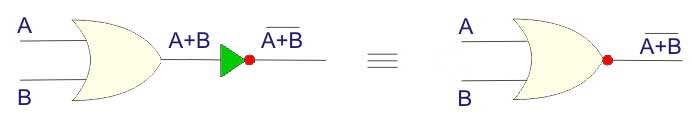 Symbolls and truth table:-
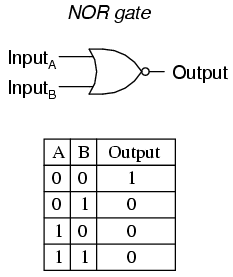 Ex-OR gate
*An exclusive-OR (X-OR) gate is an anti-coincidence gate. It produces a 1 output only when the odd number of 1 is present at a time.
*A 2-input X-OR gate is an inequality detector.

*It produces a 1 output only when its two inputs are not equal i.e when one input is 1 or 0. 
*An X-NOR gate can be used as a controlled inverter by connecting one input terminal to logic 1 and feeding the signal to be inverted to the other terminal.
*One element conspicuously missing from the set of Boolean operations is that of Exclusive-OR, often represented as XOR.*Whereas the OR function is equivalent to Boolean addition, the AND function to Boolean multiplication, and the NOT function (inverter) to Boolean complementation, there is no direct Boolean equivalent for Exclusive-OR.
Symbolls & Truth table
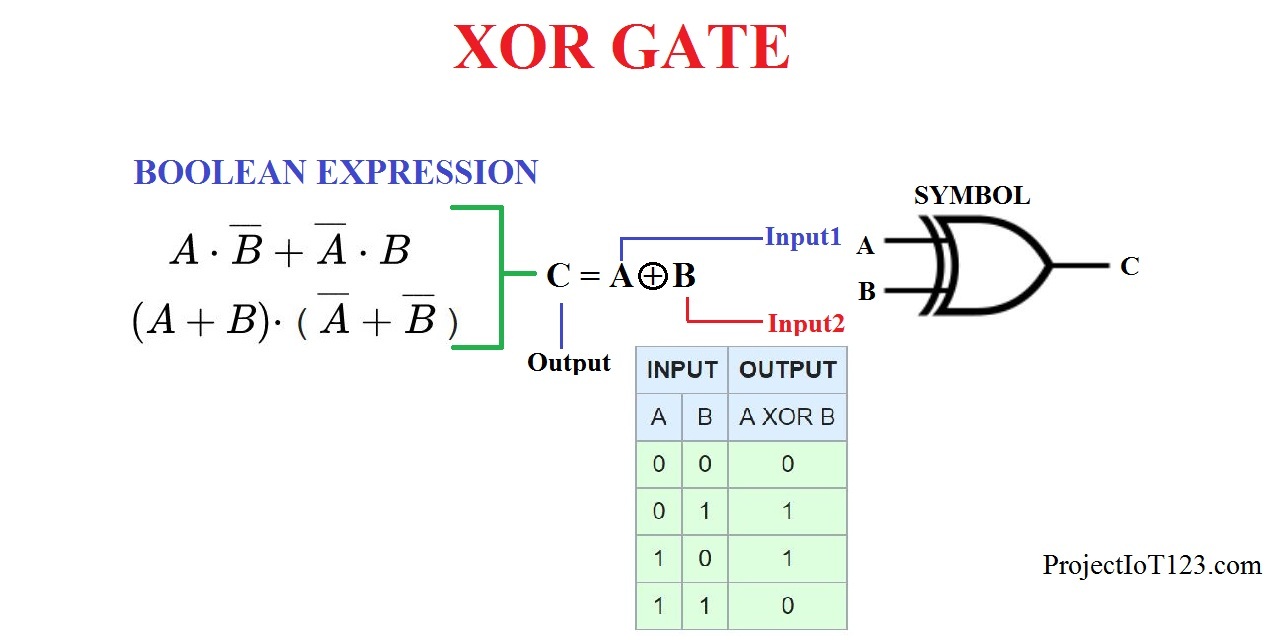